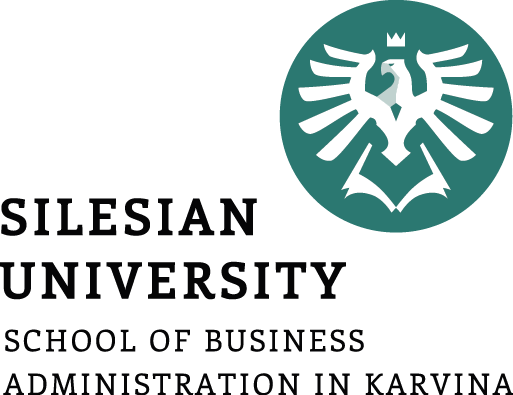 Vyjednávání
Janusz Karpeta
Obchodní jednání a korespondence v cizím jazyce
Přehled přednášky
Sedmá přednáška se zaměřuje klíčové dovednosti a znalosti v oblasti obchodního vyjednávání. Konkrétně se zaměříte na tyto oblasti.  


Vyjednávání (negotiation)
Předkládání nabídek (making offers)
Odmítnutí nabídek (rejecting the offer)
Podmínky během jednání (conditions during negotiations)
Získávání času během vyjednávání (winning time during negotiations) 
Dosažení dohody (reaching agreement)
Stížnosti během vyjednávání (making complaints during negotiations 
Omluvy během vyjednávání (apologising during negotations) 
Kulturní a jazykové tipy (cultural and language tips)
Shrnutí přednášky
1. Vyjednávání
Vyjednávání (negotiation) je nedílnou součásti obchodní komunikace. 

Lze vyjednávat prakticky o čemkoli - můžeme například jednat o schůzce (meeting), ceně (price), platě (salary), reklamaci (complaint), obchodních podmínkách (business terms), dodacích podmínkách (delivery terms), smlouvě (contract), prodloužení smlouvy (contract extension), zrušení smlouvy (cancellation of contract)  apod.

Existuje celá řada teorií a praktických pomůcek, jak nejlépe vyjednávání zvládnout a být úspěšný. 

V rámci mezinárodního obchodu platí v první řadě jazykové a komunikační kompetence, které jsou klíčové pro vstup na cizí trhy a další obchodní jednání.
Dále pak zkušenosti a znalosti v daném oboru.
1. Vyjednávání
Obecně lze rozlišit tři základní druhy vyjednávání:

Výhra – výhra (win-win)
Výhra – prohra (win-lose)
Prohra – prohra (lose-lose) 

Klíčové prvky úspěšného vyjednávání jsou následující:

Flexibilita (flexibility)
Aktívní naslouchání (active listening)
Komunikační schopnosti (communication skills)
Vyhýbání se emocím (avoiding emotions)
1. Vyjednávání
Klíčové vlastnosti pro vyjednávače jsou:

Příjemnost, zdvořilost, taktnost, (pleasantness, courtesy, tactfulness)

Rozumnost, realističnost, (reasonability, realism)

Vnímavost, pružnost, (sensitivity, flexibility)

Schopnost rozlišit mezi důležitým a podružným, (ability to distinguish between major and minor aspects)

Sebevědomí, (self-confidence)

Schopnost se ovládat a převzít zodpovědnost a iniciativu (ability to take control and take responsibility and initiative)
1. Vyjednávání
Na druhé straně, vyjednávač by se měl vyhnout následujícímu: 

Za každou cenu vyhovět protistraně (at any cost to meet the counterpart)

Být nejistý (be uncertain)

Být agresivní (be agressive)

Být vznětlivý, útočný (quick-tempered, agressive)

Být naivní a důvěřivý (naive and gullible)

Být nepřipraven na jednání (not to prepared for the negotiation)
2. Předkládání nabídek - příklady
Během jednání účastníci průběžně přicházejí z různými nabídkami (come up with different proposals / offers), můžete říci např.:

On behalf of my team, we were thinking of … (jménem mého týmu)…

We suggest the following … (navrhujeme následující)…

The best offer (nejlepší nabídka) we can make you is to lower the price if … (pokud, jestli)…

We could offer you a discount of 3% provided that (pod podmínkou, za předpokladu)…
2. Předkládání nabídek - příklady
Dále můžete vyjádřit vaši nabídku následovně:

We grant (poskytovat) a price reduction of 3%… 

Our company can deliver the goods (dodat zboží) in 3 weeks …

Our deal includes CIF (cost, insurance, freight) … (dohoda zahrnuje náklady, pojištění, přepravné)…

Our offer comprises (zahrnovat) COD (cash on delivery) … (dohoda zahrnuje dobírku) …

For our new business partners we usually offer L/C (letter of credit) … (akreditiv) …
3. Odmítnutí nabídky - příklady
V případě, že nabídka Vaší straně nevyhovuje, můžete pak vyjádřit:  

I am afraid our team cannot accept your offer … (přijmout)... 

Our team feels that the price is rather high … (poněkud vysoká) …

Unfortunately we cannot agree to your last offer ... (bohužel nemůžeme souhlasit) …

On second thoughts, we are not able to accept your proposal … (po změně názoru) …
3. Odmítnutí nabídky - příklady
Poté můžete reagovat následovně:

I do not think the price is negotiable … (není řešitelná jednáním) …

We have received much more interesting offers from other companies and competitors … (mnohem zajímavější nabídky od jiných firem a konkurence) …

We appreciate the offer but … (oceňujeme) …

Normally (obvykle) we would be abe to, but right now we need to reconsider (znovu promyslet) the offer …
4. Podmínky během vyjednávání - příklady
Pokud chcete vyjednat nejlepší dohodu pro naši firmu můžete použít následující obraty, ve kterých se v angličtině téměř vždy objeví podmínková věta (conditional), např.:

Our team could … if you renewed the contract for another 2 years … (mohli bychom, kdyby jste prodloužili smlouvu o …)…

We may / might  be able to … but only if … (můžeme / mohli bychom)..

Provided (that) you (za předpokladu) … we might … 

We accept the proposal on the condition that (za podmínky, že) …

Unless you … (pokud vy ne …) our team will not be able to …
5. Získávání času během vyjednávání - příklady
Velice často se setkáte se snahou získat určitý čas během vyjednávání. 

Může se jednat o jednu z mnoha používaných taktik během vyjednávání. 

Cílem je samozřejmě vytvořit pro sebe či svůj tým větší časový prostor, během něhož se budete rozhodovat. 

Nyní následují typické obraty a fráze:

We are afraid we still need some more information before …

Let us think it over and … (rozmyslet si něco) …
5. Získávání času během vyjednávání - příklady
Nyní následují praktické další praktické příklady pro získání času:

I need to disucss this quotation (cenová nabídka) with my business partners … 

We are afraid, our team does not have the authority (nemá oprávnění se rozhodnout) to make a decision … 

Could we ask you to keep this offer open (podržet nabídku jeden týden) for one week? …

Well this contract sounds very attractive, however I need to confer with (projednat) my boss …
6. Dosažení dohody - příklady
V případě, že obě strany mají zájem o win-win negotiation, tedy chtějí najít dohodu, pak se můžete nejčastěji setkat s těmito obraty v této fázi vyjednávání, jako např.:

 We are very pleased to say we agree with all your conditions in the end … 

We have overcome all obstacles (překonali jsme všechny překážky) in the contract negotiation, now I think we can sign (podepsat)… 

The last offer you made sounds very reasonable (rozumně), I suppose (předpokládám) we can …
6. Dosažení dohody - příklady
Nyní následují další praktické obraty a fráze: 

Now we are in complete agreement with … (jsme v naprosté shodě) …    

We would go along with (souhlasit) your latest price offer ...

Does anyone have any objections to signing the contract? … (namítat proti podepsání smlouvy) … 

I assume we can sign the contract this Monday …
7. Stížnosti během vyjednávání – příklady
V rámci jednání velice často můžete vy či vaše protistrana vznést určité stížnosti, můžete použít následující praktické obraty a fráze: 

According to our last agreement … (podle) …

The last delivery we received was damaged … (poškozen) … 

We are sorry to say it but you did not respect the date of delivery … (nedodržet dodací lhůtu) … 

On behalf of (jménem ) our respected client we are dissatisfied with the shipment / consignment … (nespokojen se zásilkou) …

It appears to us that you have overcharged us (naúčtovat si příliš vysokou cenu) …
8. Omluvy během vyjednávání – příklady
Může nastat situace, kdy skutečně došlo u protistrany k omylu či pochybení.

Ve světě byznysu je namístě se patřičně omluvit jménem společnosti a ujistit protistranu, že k něčemu podobnému již nedojde, můžete použít tyto obraty či fráze:  

Please accept our sincere apologies … (přijměte upřímnou omluvu) … 

We are very sorry to hear that … but we can reassure (ujistit) you that …

On behalf of our department I really must apologise …
8. Omluvy během vyjednávání – příklady
Nyní následují další užitečná spojení:  

We understand how you feel …

Our department manager will look into the matter immediately … (podívá se okamžitě na) … 

The boss of the company will see to it personally … (osobně se na to podívá a vyřeší to) …

We assure you that it will not happen again … (ujistit) … 

Our department will rectify the problem as soon as possible … (opravit problém co nejrychleji) …
9. Kulturní a jazykové tipy
V dnešním globálním světě čeští manažeři vyjednávají standardně v mezinárodním prostředí.

Z hlediska tipů, jak úspěšně zvládnout interkulturní vyjednávání, je možné vymezit následující:

Důkladná příprava na vyjednávání.

Využití služeb tlumočníka – výhody lépe se soustředit na samotné jednání i když daný jazyk můžu ovládat, eliminace nedorozumění, znalost místní kultury a jazykových specifik, nevýhody: cena za služby a další náklady na cestu apod.
9. Kulturní a jazykové tipy
V rámci komunikace v cizím jazyce je vhodné vyvarovat se používání slangu (avoid using slang), slovních hříček (play on words), aby nedošlo k nedorozumění (misunderstanding) či urážce (offence).   

Dbejte pozornosti také humoru, ten se může velice často v různém jazykovém prostředí lišit. 

Dbejte také pozornosti významu mlčení v dané kultuře (může se jednat o souhlas, přemyšlení apod.) 

Pro lepší atmosféru a komunikaci naučte se typickým frázím či společenským obratům, abyste lépe navodili správné prostředí pro jednání.
9. Kulturní a jazykové tipy
Dbejte na to, abyste získali před vyjednáváním maximum informací ohledně:

daní (taxes), obchodního práva (business law), právního systému (legal system), obchodní situace (commercial situation), nařízení vlády (government regulation), povolení (permission), stavebního povolení (building permit), konkurence (competition), měny (currency), politickém či ekonomickém systému země (political and economic system of the country), svátků (public holidays), časových zón (time zones), oblečení (dresscode) apod.
9. Kulturní a jazykové tipy
Je vhodné si taky nastudovat kulturní specifika a získat patřičné znalosti v oblasti Hofstedeho typologií kultur (Hofstede's cultural dimensions theory).

Pro ilustraci lze uvést charakteristiku vyjednávaní v Severní Americe:

Rychlost procesu vyjednávání – rychle

Vyjednávací strategie – nabídka (vysoké počáteční nároky), témata (jedno v jednom čase), způsob prezentace (formální), práce s divergencemi (přesná), ústupky (pomalu), 

Důraz na vztahovou složku – nízký
9. Kulturní a jazykové tipy
Emocionální aspekty – sensitivita (střední), stupeň emotivnosti (střední),

Rozhodování – celková metoda (dohoda, logika), důraz na skupinu (střední, rozhoduje střední management), zachování tváře (střední), ovlivnění specifickými zájmy (střední),

Administrativní faktory – potřeba agenta (nízká), stupeň potřeby specifické smlouvy (nízká), stupeň byrokracie (střední), potřeba agendy (vysoká).

Více informaci ohledně dalších specifik ostatních kultur naleznete v knize Hofstedeho s názvem Kultury a organizace. Software lidské mysli.
Shrnutí přednášky
Tato přednáška vás seznámila s klíčovými obraty a slovní zásobou v oblasti obchodního vyjednávání konkrétně se zaměřením na:

Vyjednávání (negotiation)
Předkládání nabídek (making offers)
Odmítnutí nabídek (rejecting the offer)
Podmínky během jednání (conditions during negotiations)
Získávání času během vyjednávání (winning time during negotiations) 
Dosažení dohody (reaching agreement)
Stížnosti během vyjednávání (making complaints during negotiations 
Omluvy během vyjednávání (apologising during negotations)
Kulturní a jazykové tipy (cultural and language tips)
Literatura
GOUDSWAARD, G., 2006. Business English. Korespondence, porady, prezentace, obchodní jednání a společenská konverzace. Praha: Grada Publishing. ISBN 80-7169-850-4.

Hofstede, G., J., Kultury a organizace. Software lidské mysli. Praha: Linde, 2005.

Faux amis in English and Czech: https://www.helpforenglish.cz/article/2005121901-falesni-pratele-false-friends